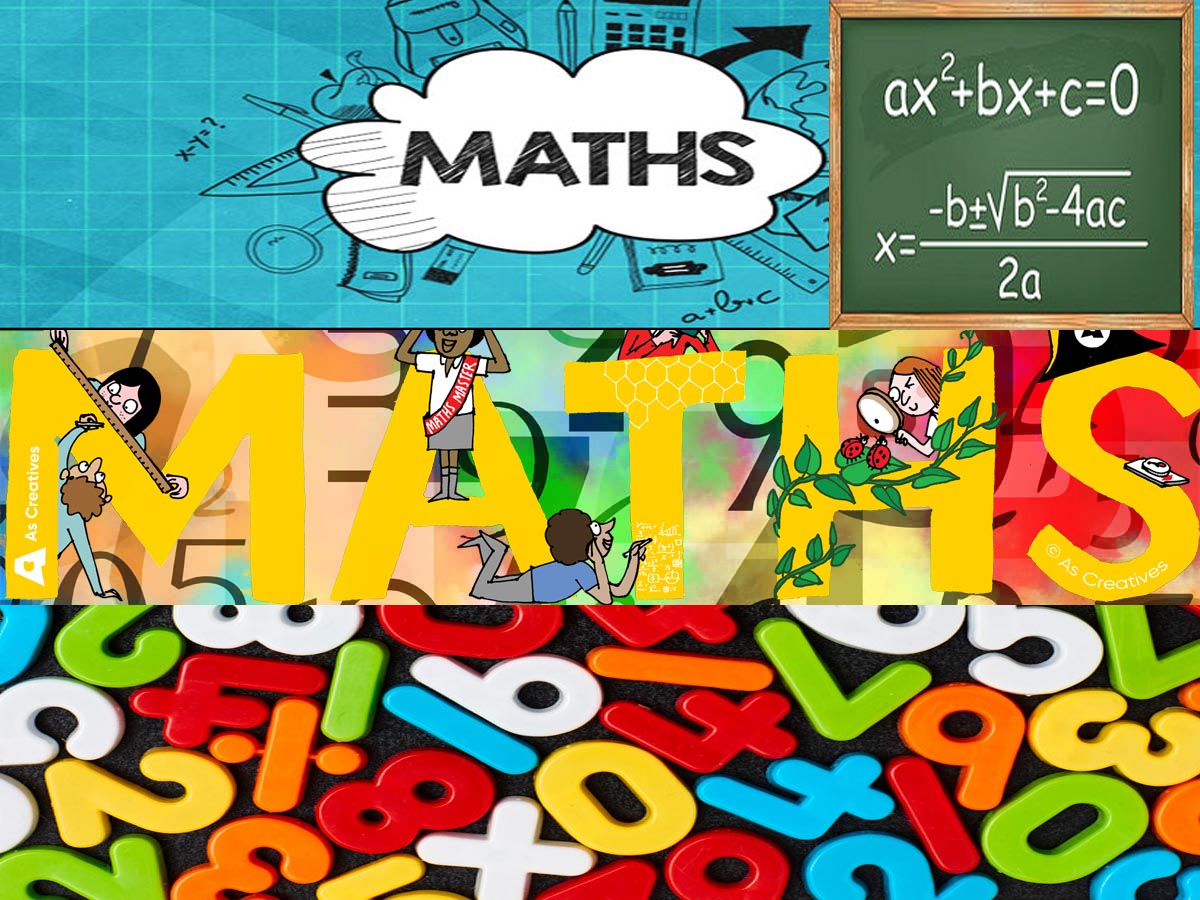 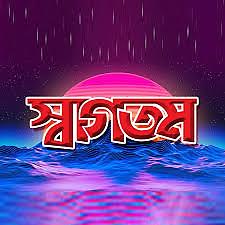 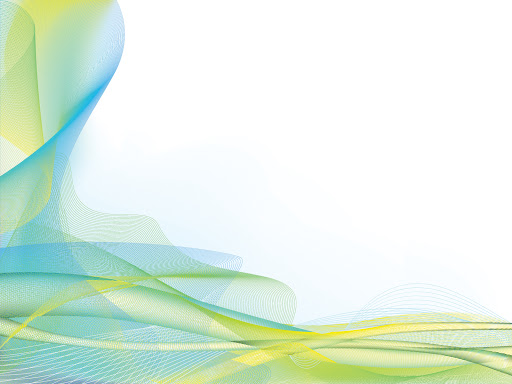 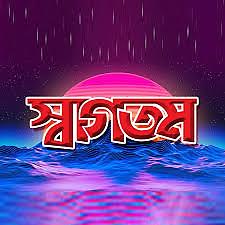 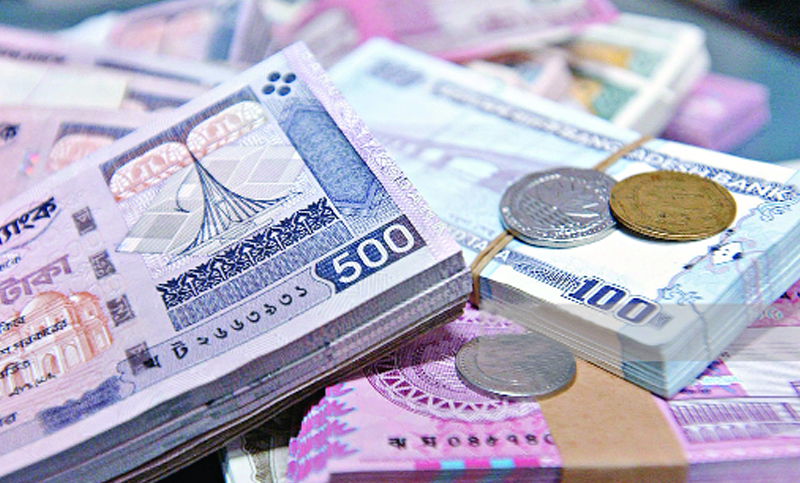 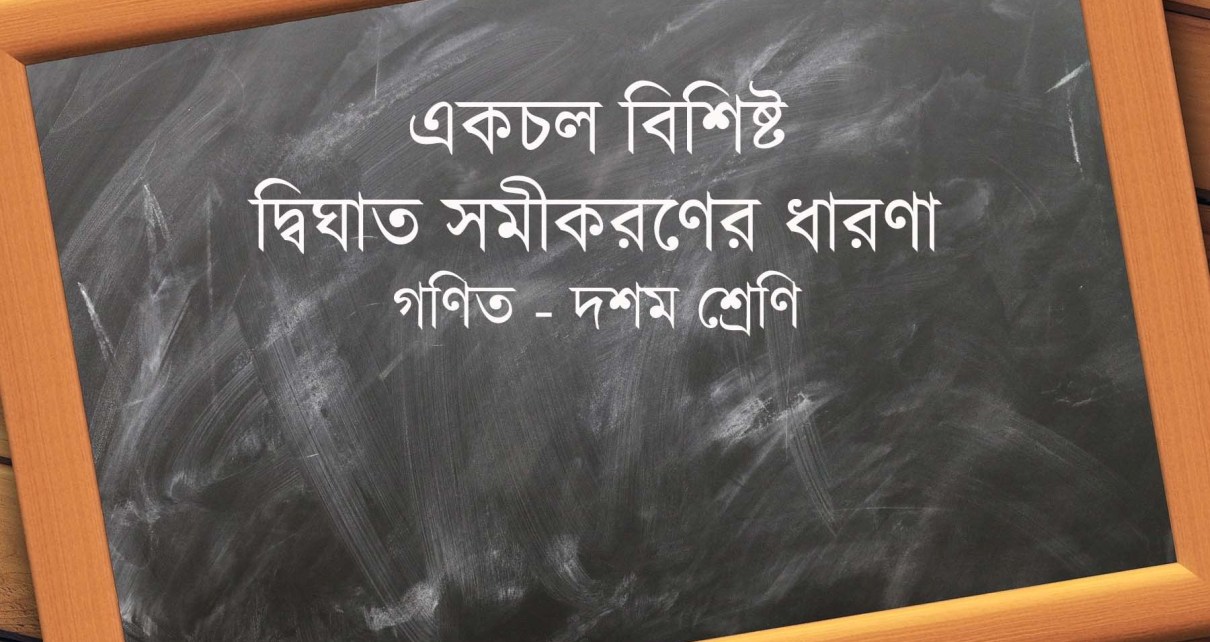 পরিচিতি
বিষয়ঃ গণিত 
শ্রেণিঃ অষ্টম  
পাঠ শিরোনামঃ মুনাফা  
অধ্যায়ঃ দ্বিতীয়
বিষয়ঃ উচ্চতর গণিত 
শ্রেণিঃ নবম 
পাঠ শিরোনামঃ দ্বিঘাত সমীকরণ 
অধ্যায়ঃ পঞ্চম
উপস্থাপনায়
মুঃ পাবলু পারভেজ 
সহকারী শিক্ষক
ডনোভান সরকারি বালিকা উচ্চ বিদ্যালয়, মাদারীপুর।
নিচের চিত্রগুলো লক্ষ করঃ
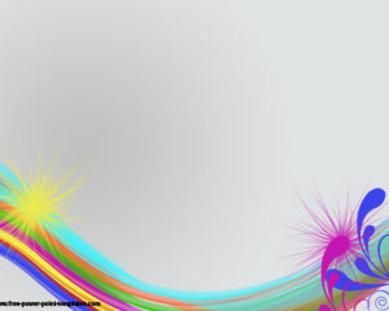 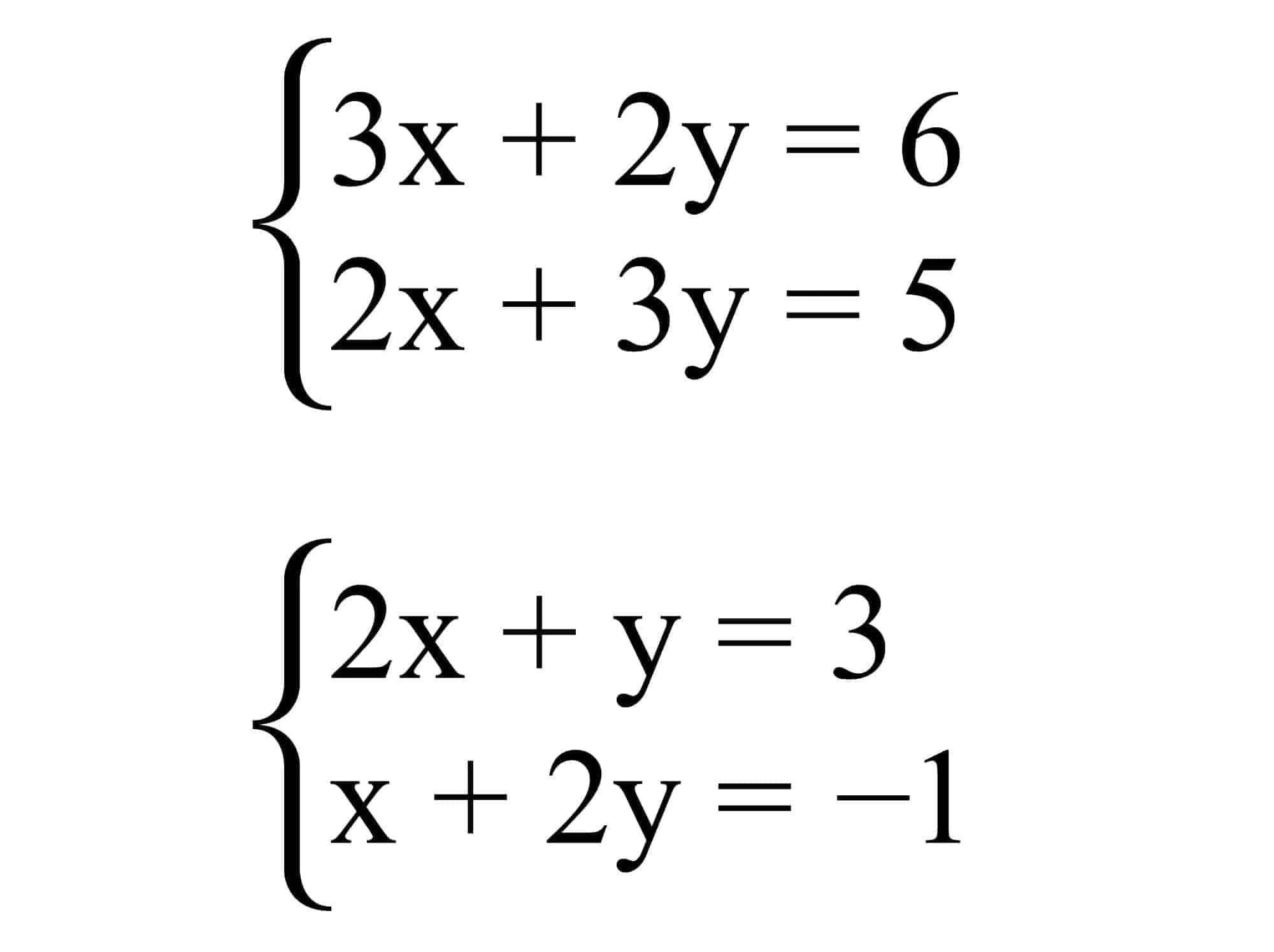 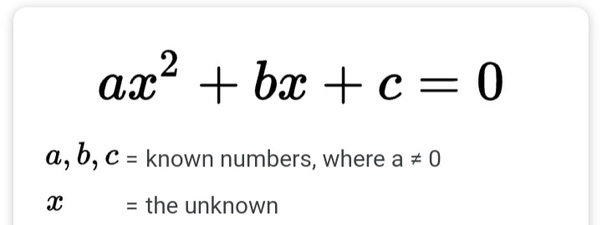 উপরের ছবিগুলোর মাধ্যমে কী দেখতে পাচ্ছি?
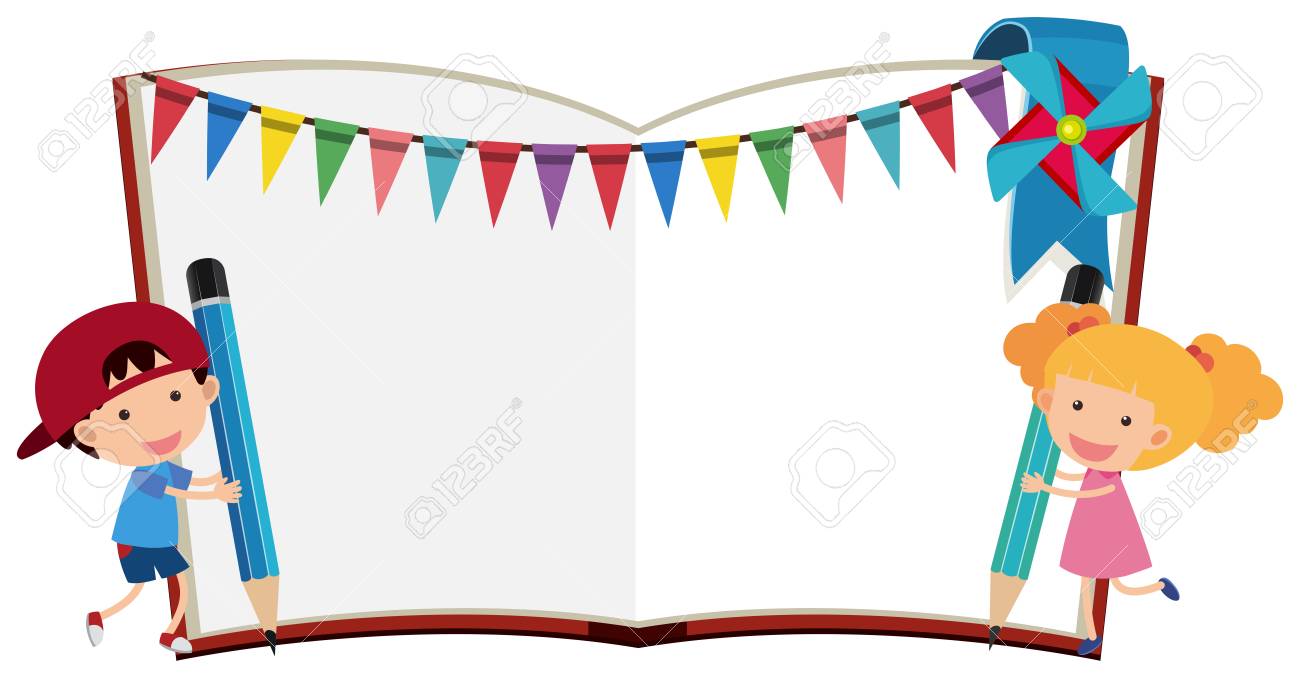 আজকের পাঠঃ
দ্বিঘাত সমীকরণের সমাধান
শিখনফল
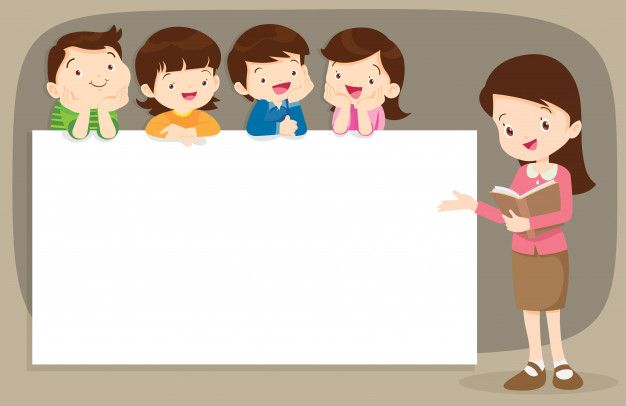 উক্ত পাঠ শেষে শিক্ষার্থীরা - - - 
এক চলক বিশিষ্ট সমীকরণ কী তা বলতে পারবে। 
দ্বিঘাত সমীকরণের সমাধান করতে পারবে;
নিশ্চায়কের সূত্র বলতে পারবে এবং নিশ্চায়কের ধরণ ও প্রকৃতি ব্যাখ্যা করতে পারবে।
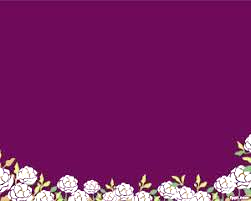 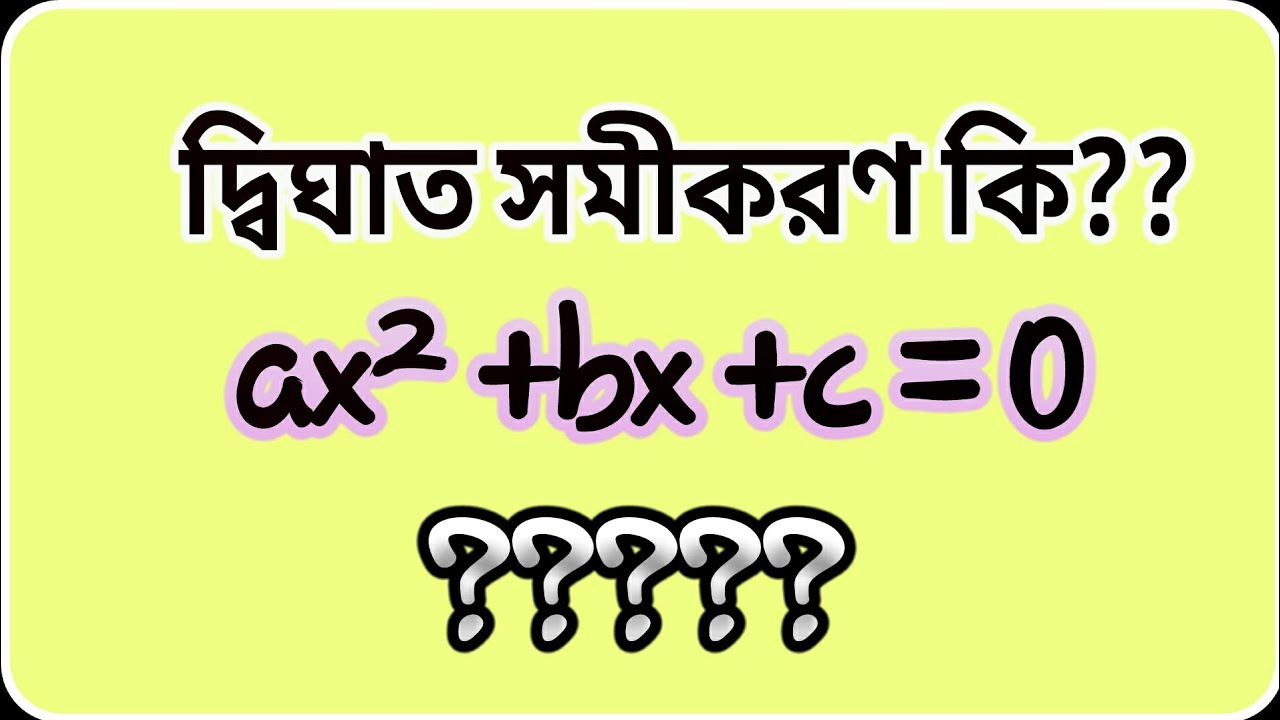 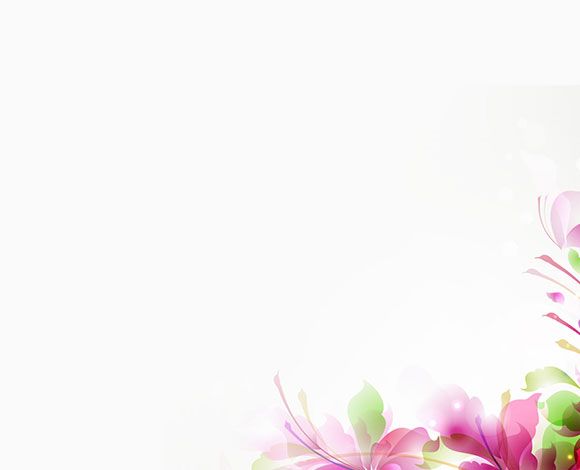 দ্বিঘাত সমীকরণ হল দুই মাত্রার বহুপদী সমীকরণ যার সাধারণ রূপ:
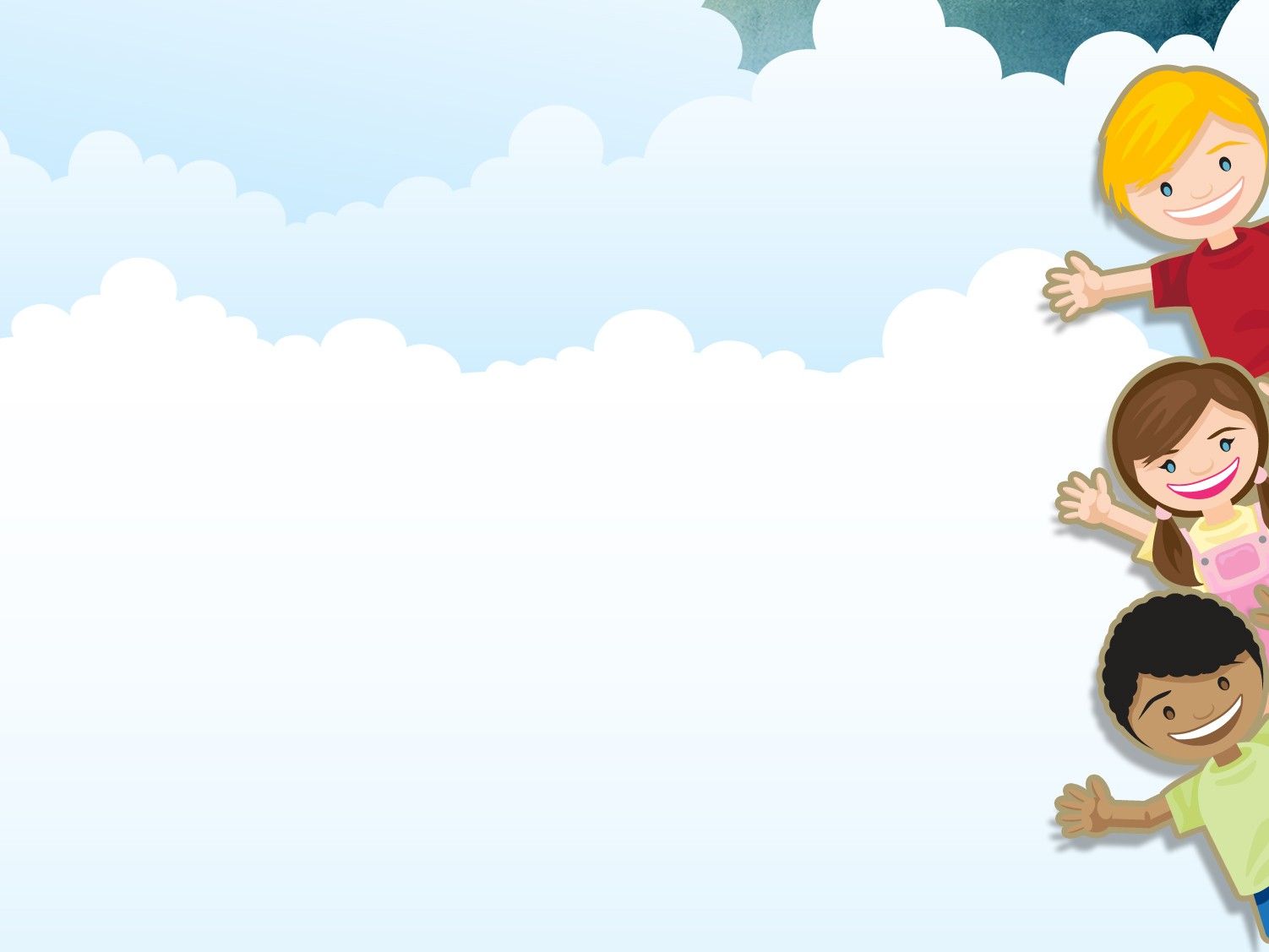 একক কাজ
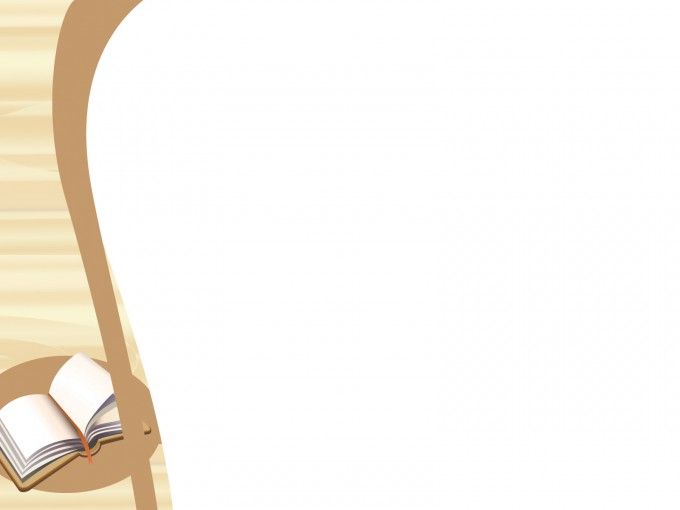 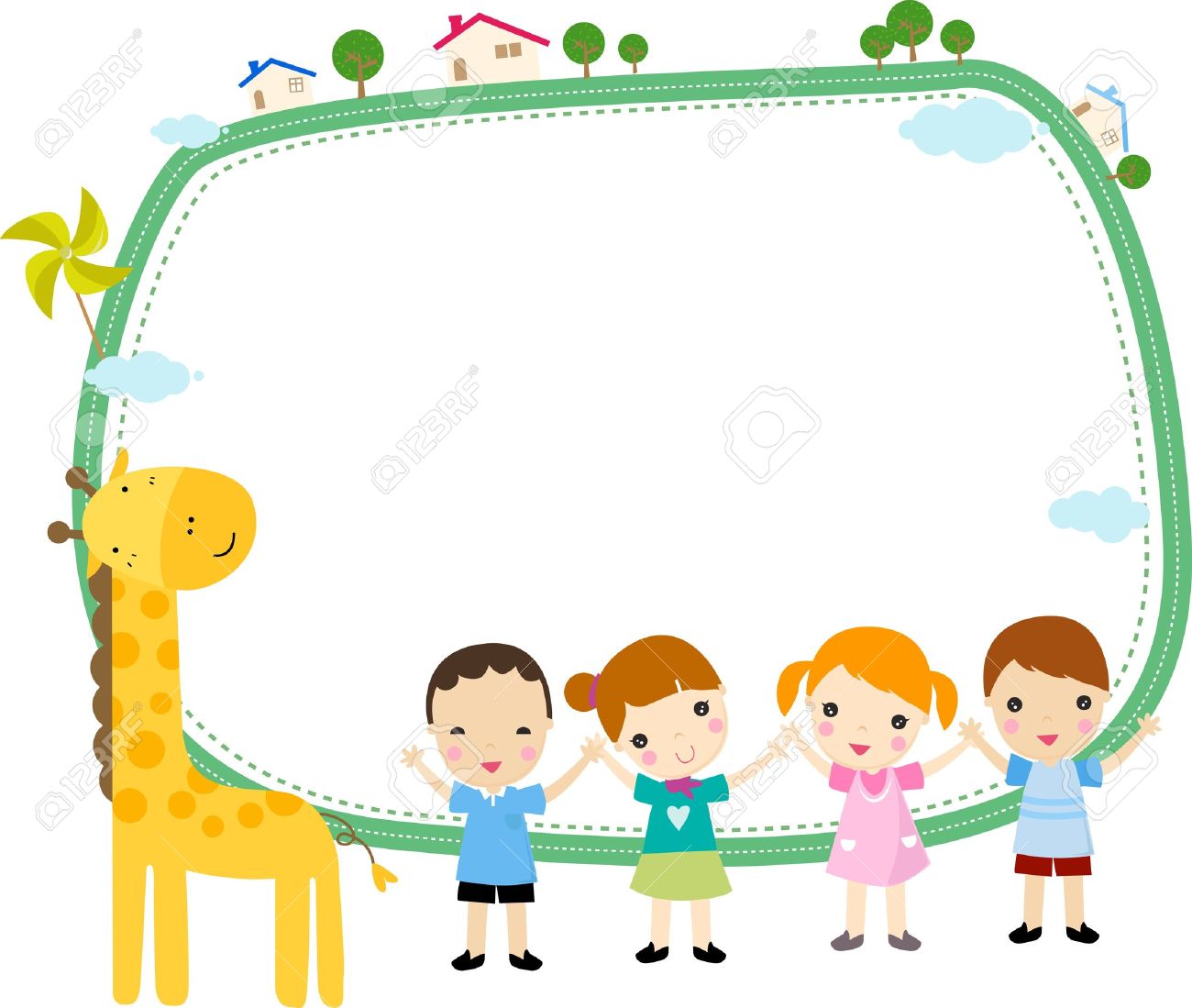 জোড়ায় কাজ
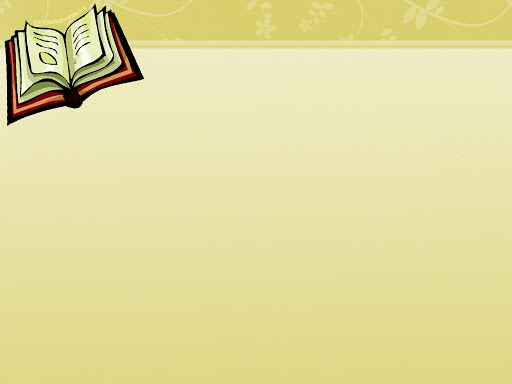 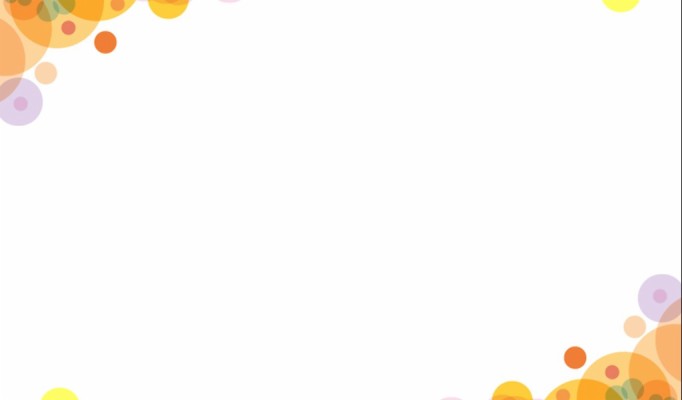 নিশ্চায়কের ধরণ ও প্রকৃতি ব্যাখ্যা
10
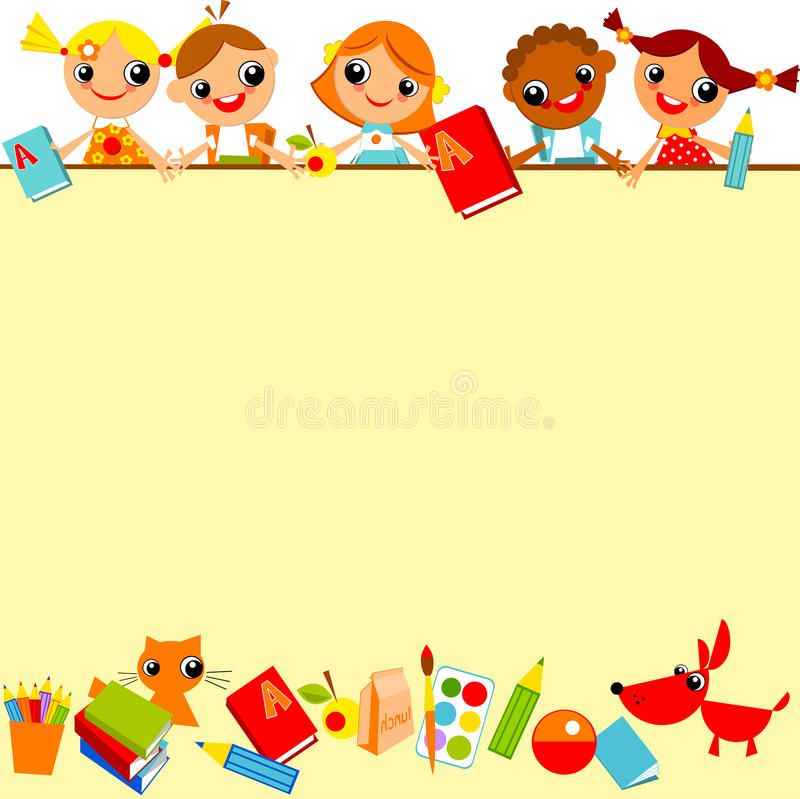 দলীয় কাজ
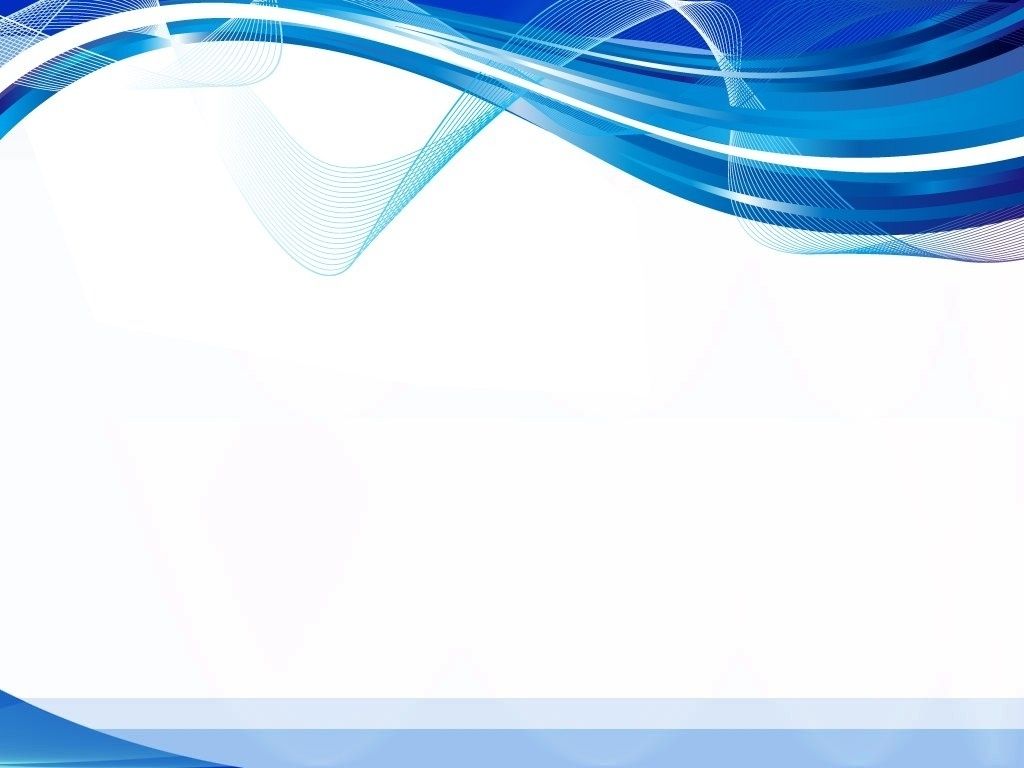 মূল্যায়ন
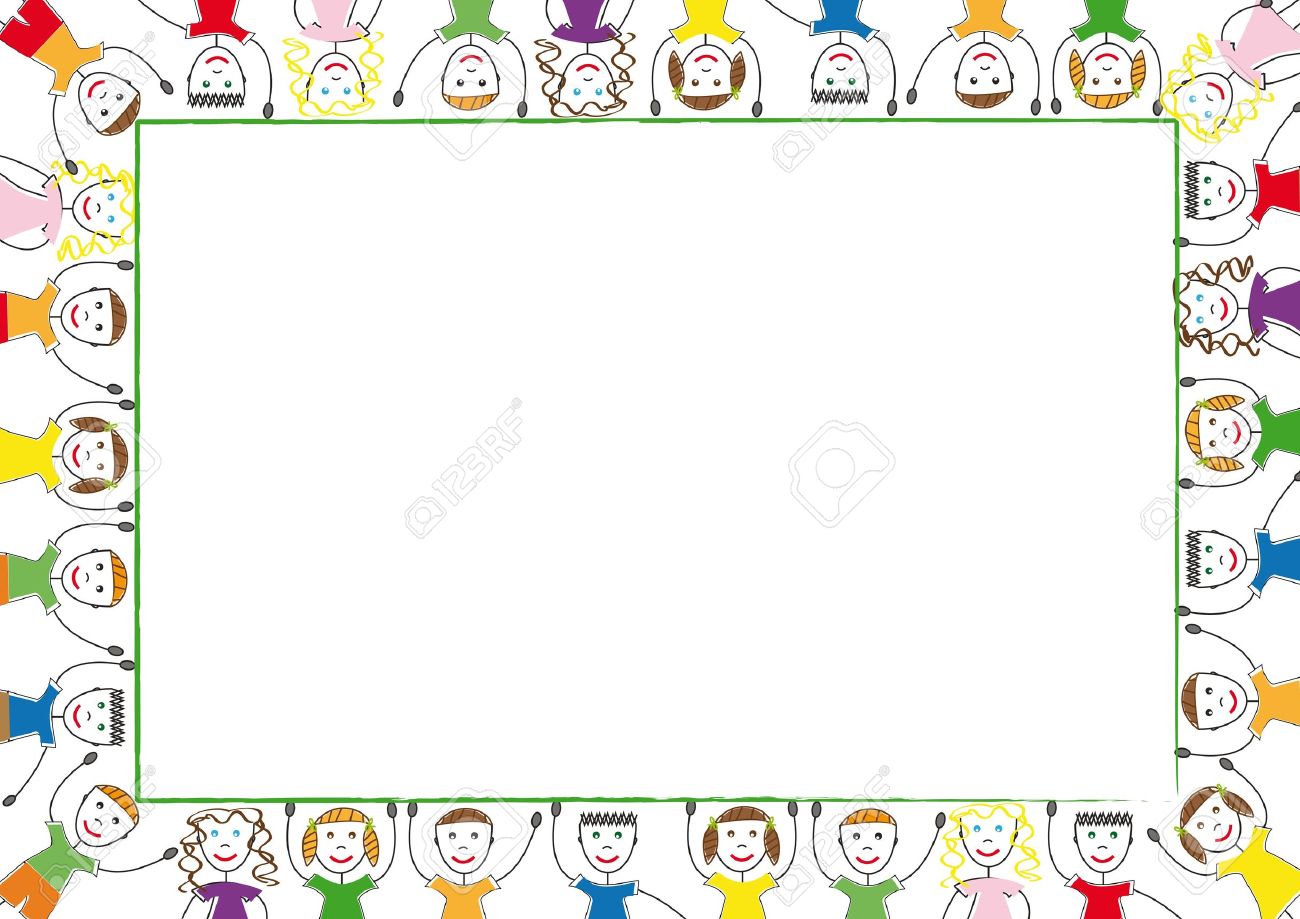 বাড়ির কাজ
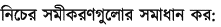 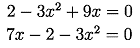 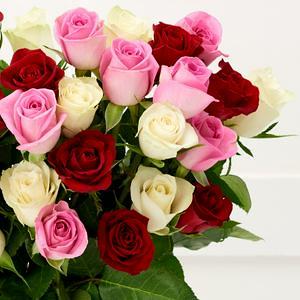 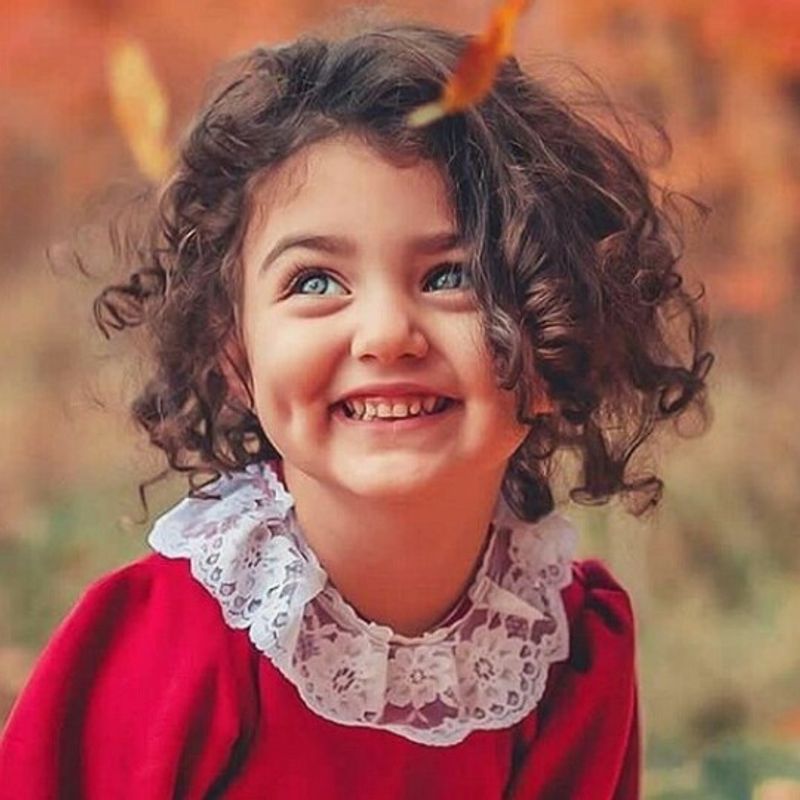 সবাইকে ধন্যবাদ